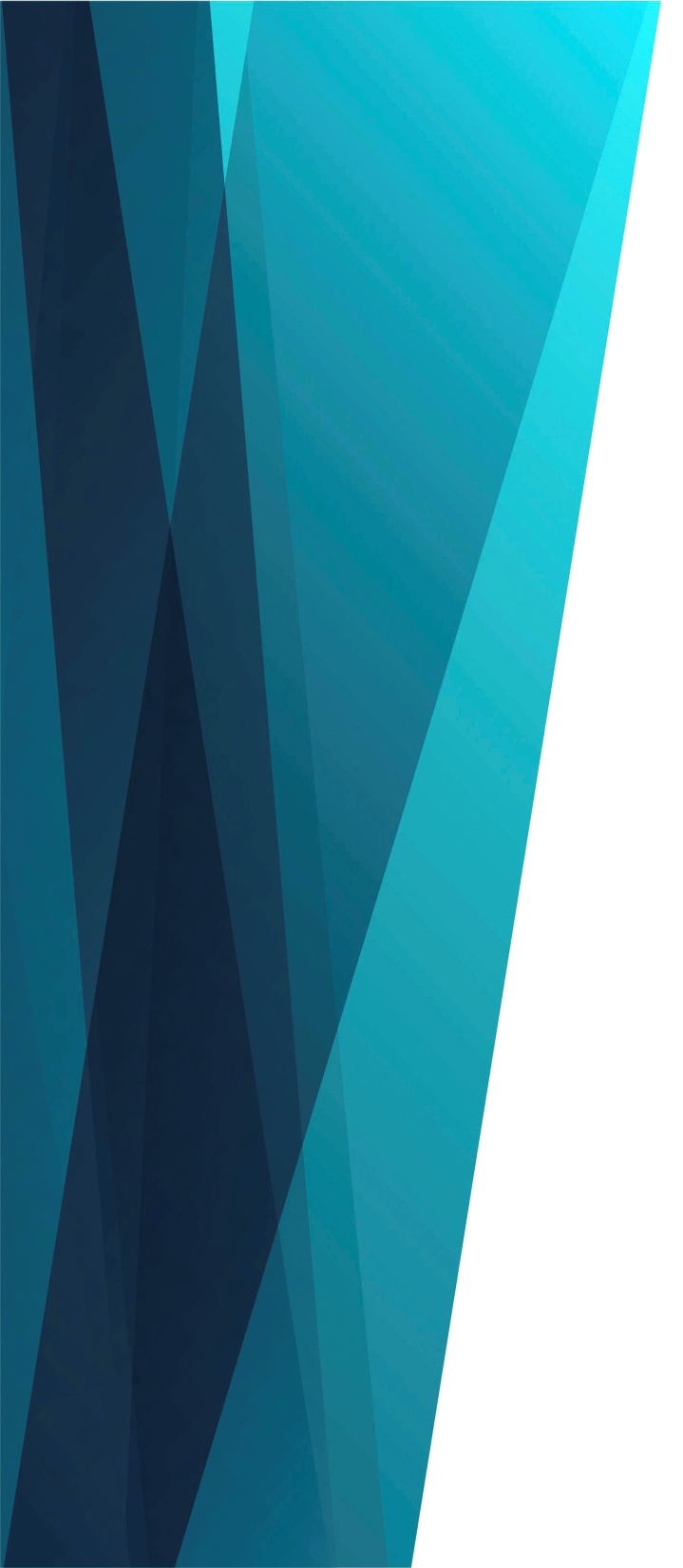 Рассказать 
я вам желаю
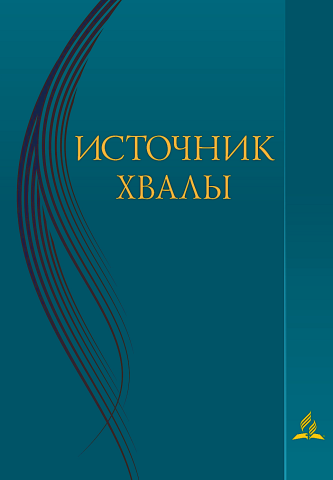 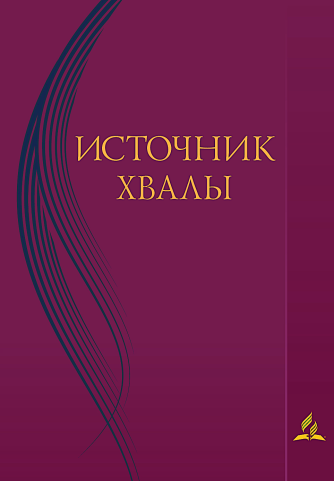 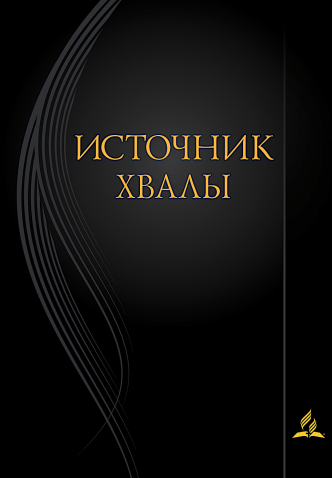 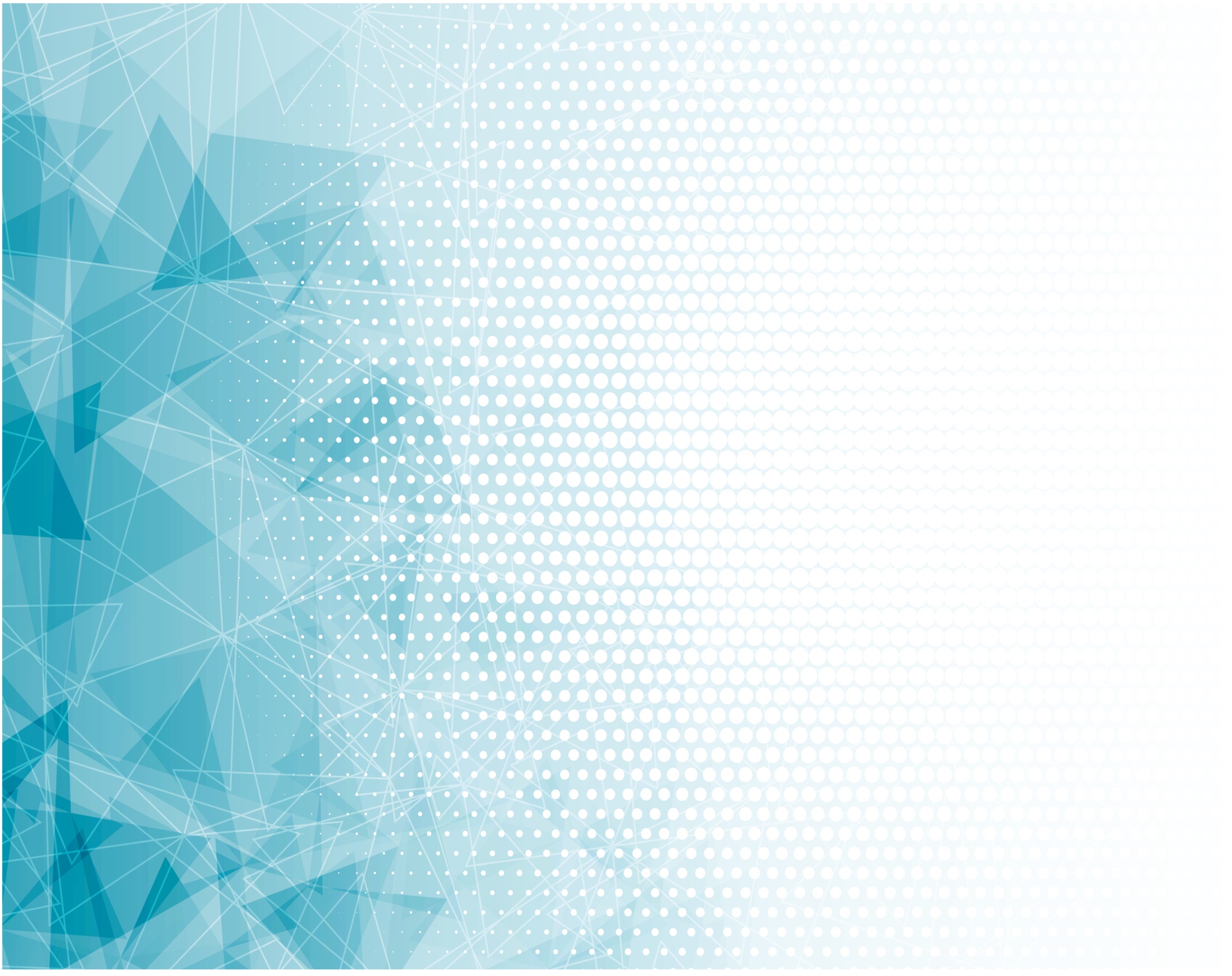 Рассказать я вам желаю 
Об Иисусе,
Он мой самый верный,
Самый лучший друг.
В час, когда в тиши
Пред Господом склонюсь я,
Чувствую поддержку Сильных Eго рук.
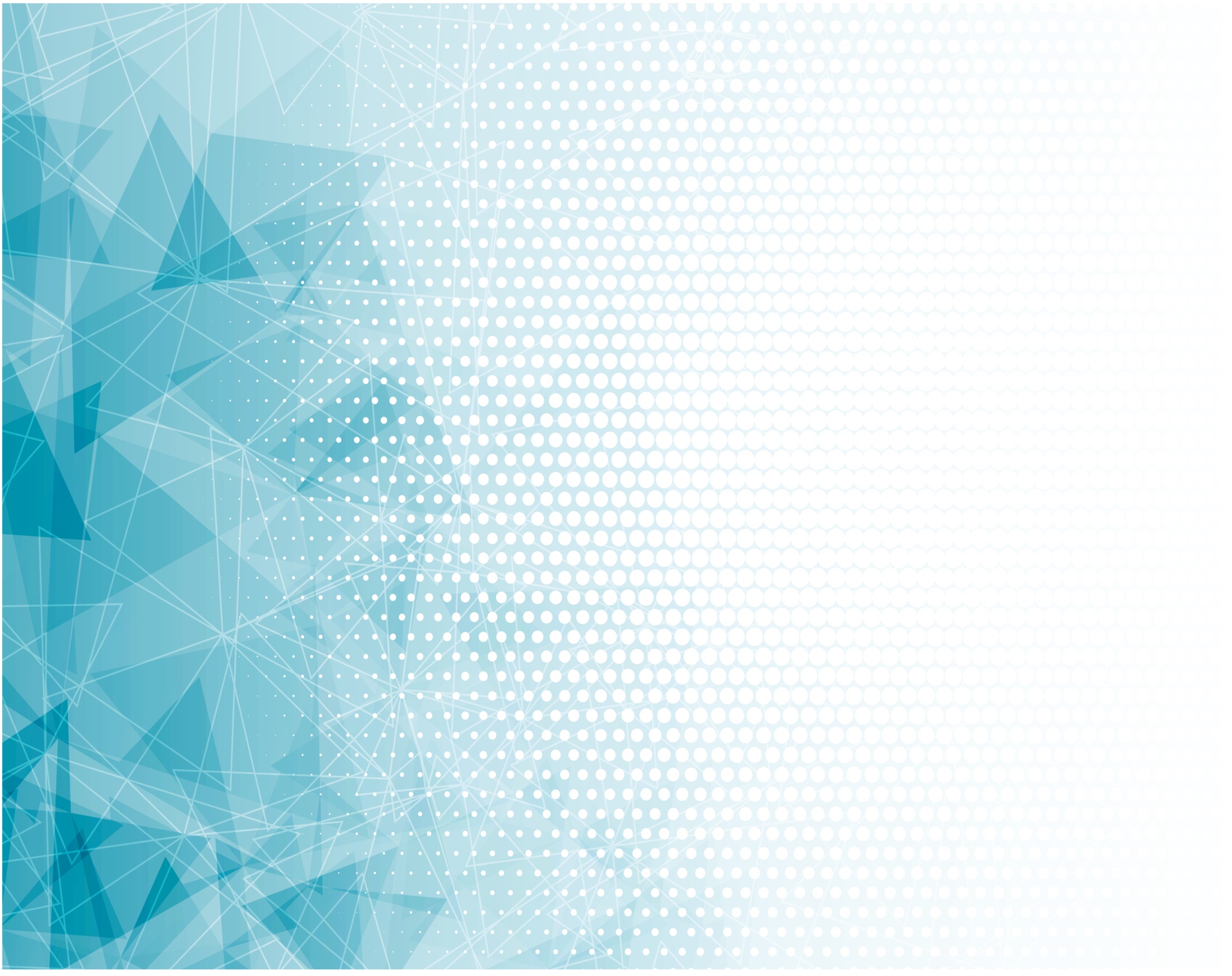 Припев:

	В целом мире нет 
	Любви сильнее,
	Сердца нет 	Добрее на земле.
С Иисусом стал мой 
Тёмный путь светлее,
Он со мной всегда, везде.
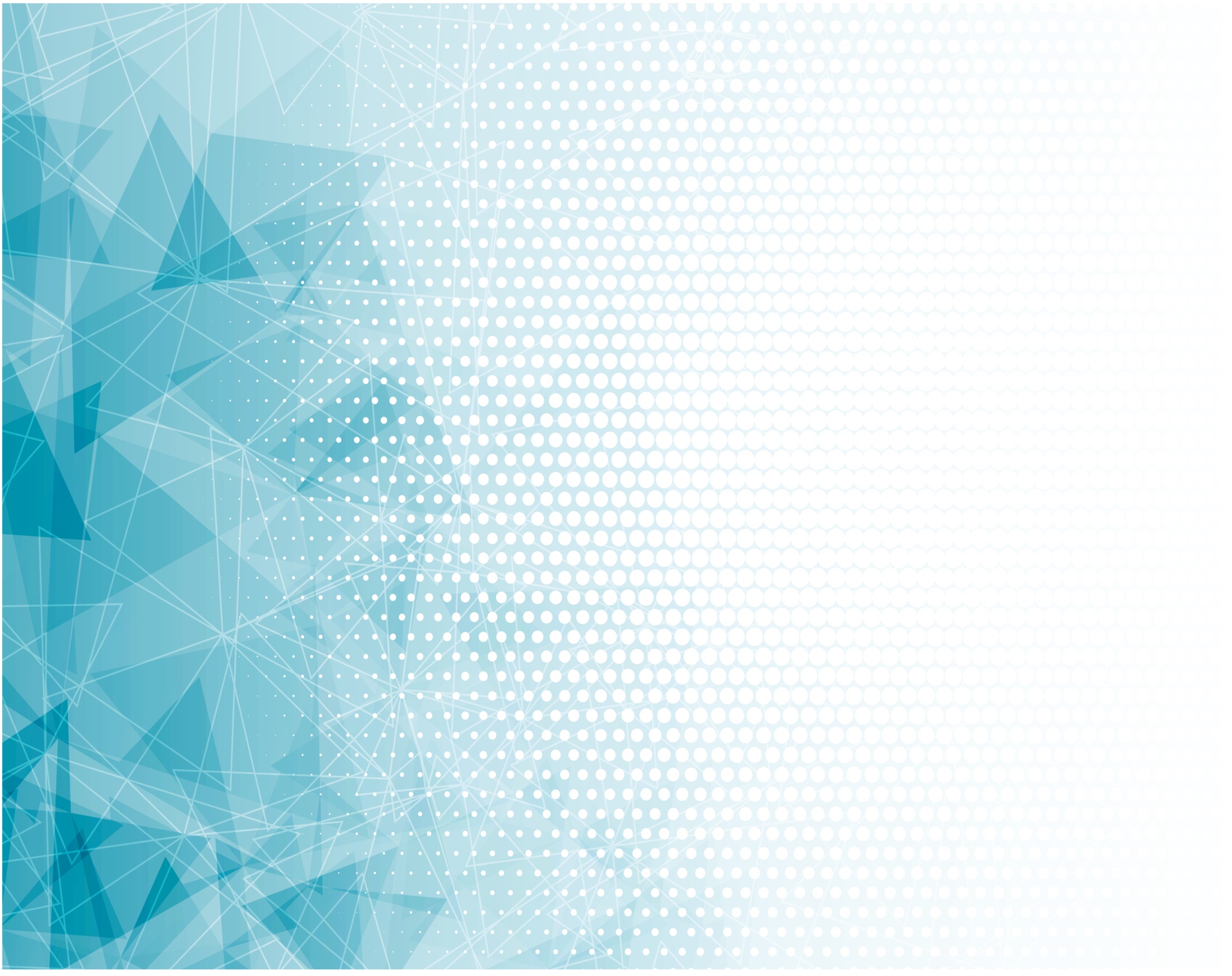 По просторной шёл
Когда-то я дороге,
Но о том, что был я 
Нищ и слеп, не знал.
	Иисус подал мне 
	Руку в час тревоги,
	Успокоил, путь мне 
	Верный указал.
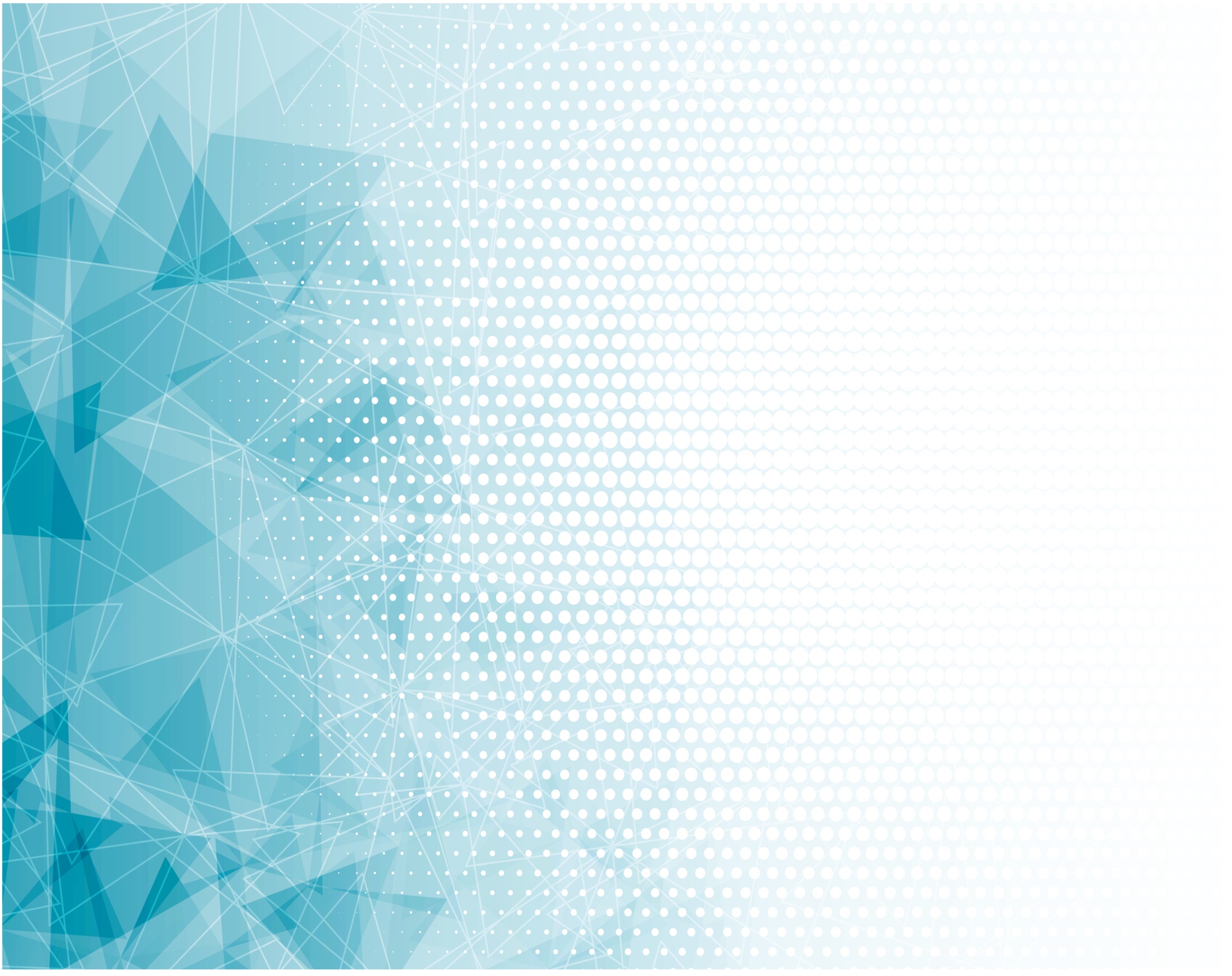 Припев:

	В целом мире нет 
	Любви сильнее,
	Сердца нет 	Добрее на земле.
С Иисусом стал мой 
Тёмный путь светлее,
Он со мной всегда, везде.